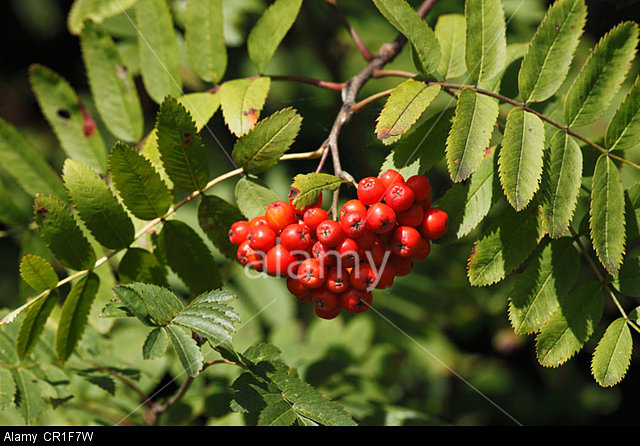 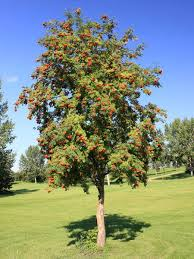 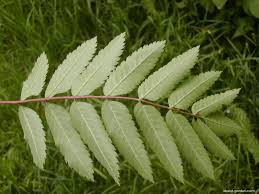 9.
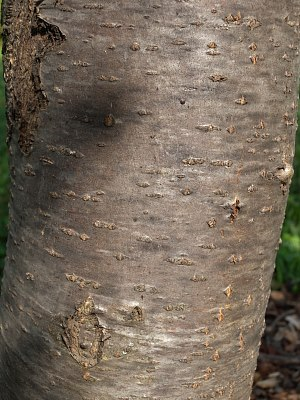 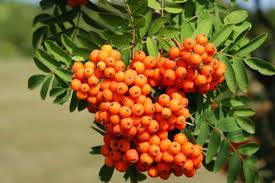 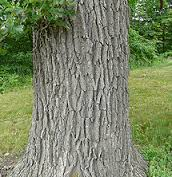 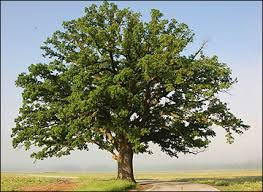 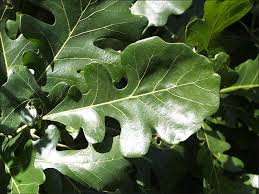 10.
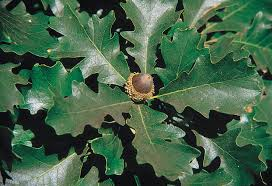 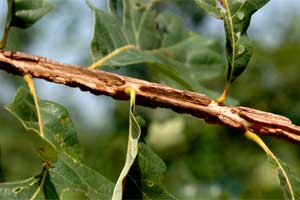 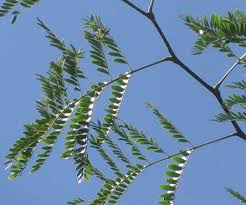 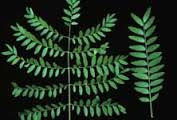 11.
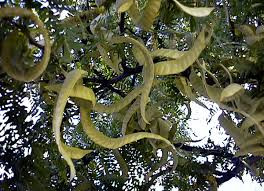 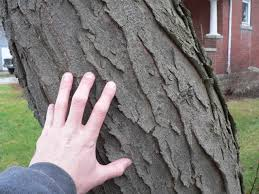 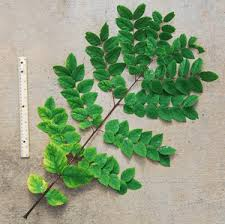 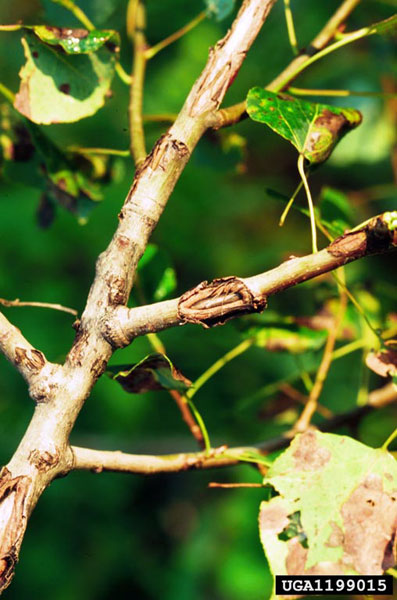 12.
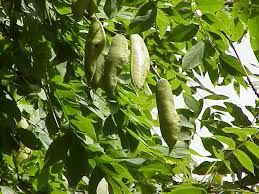 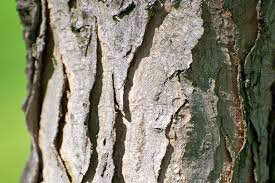 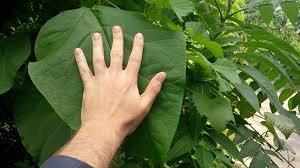 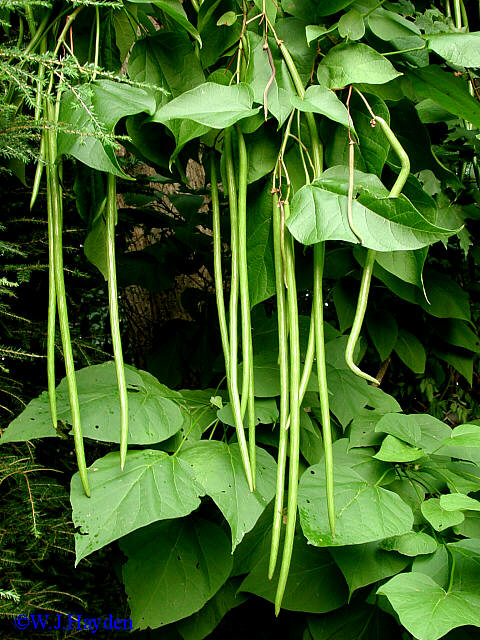 13.
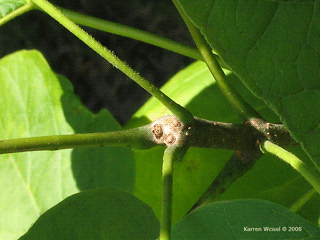 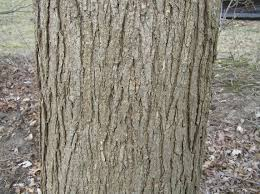 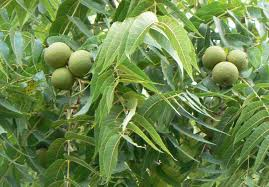 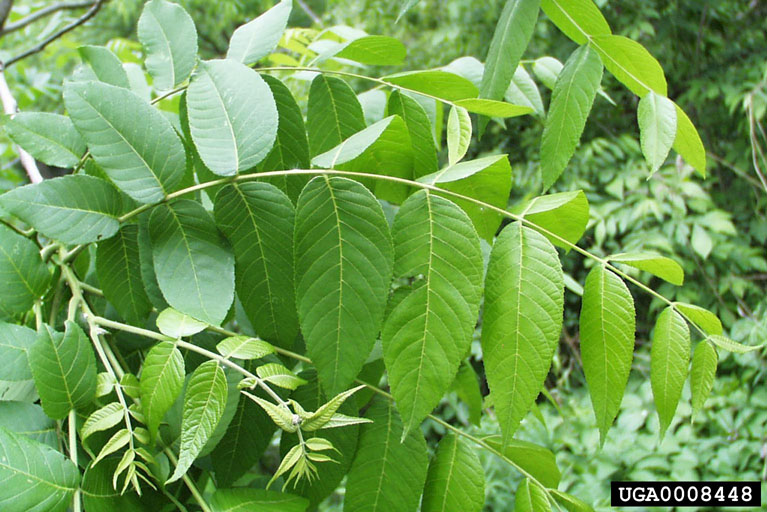 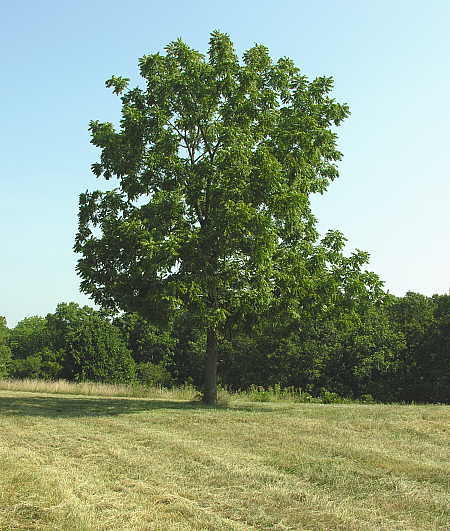 14.
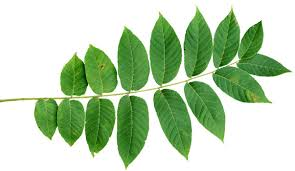 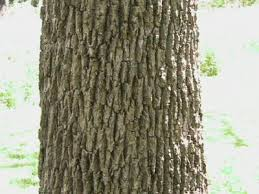 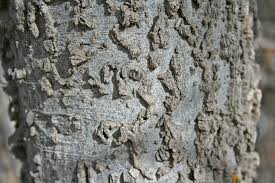 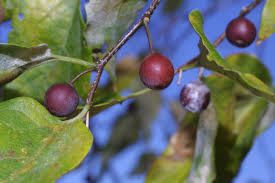 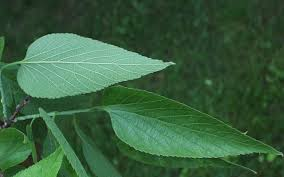 15.
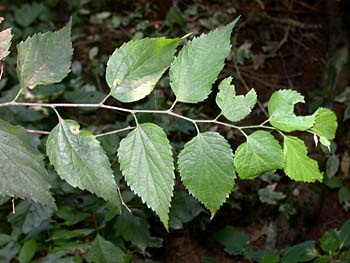 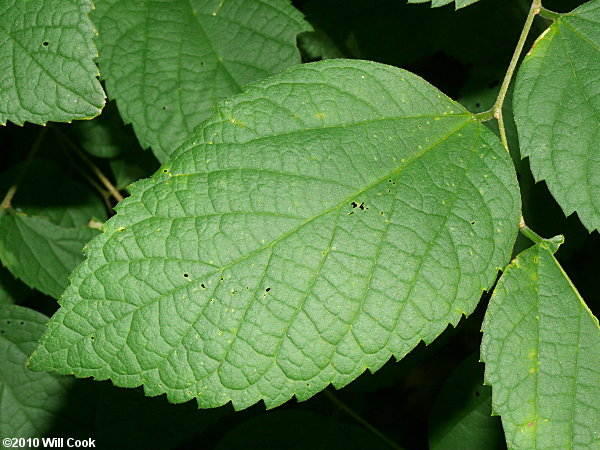 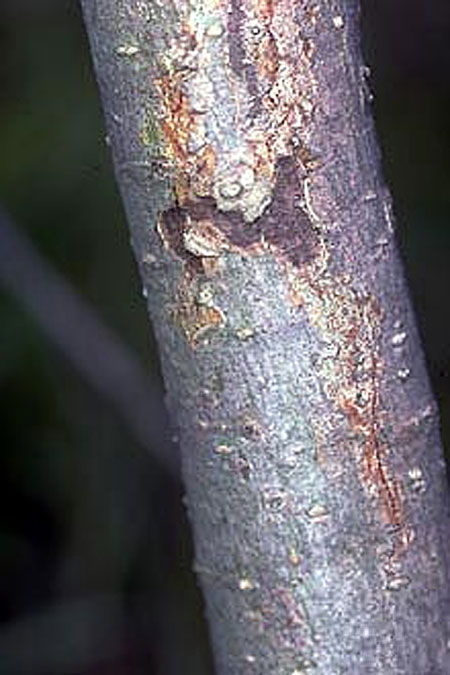 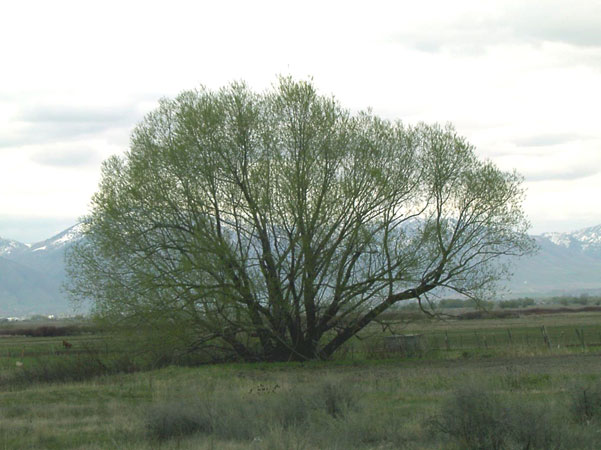 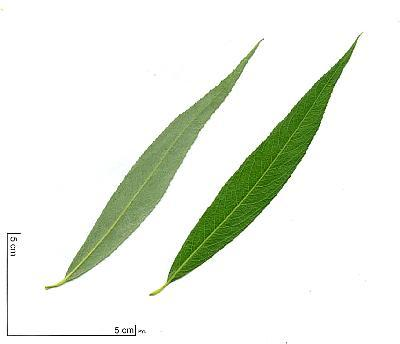 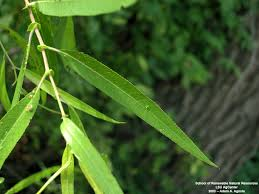 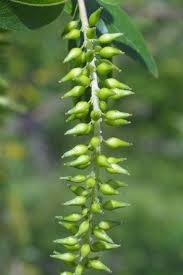 16.